Bài
LUYỆN TẬP
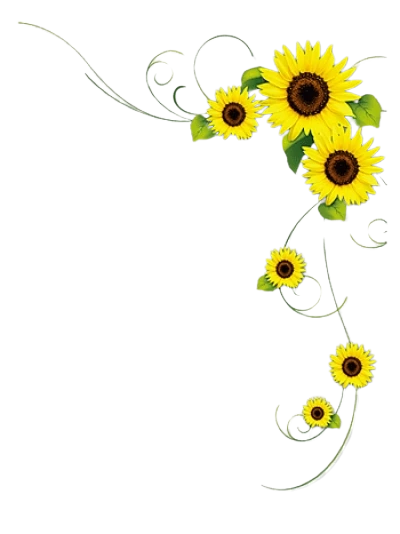 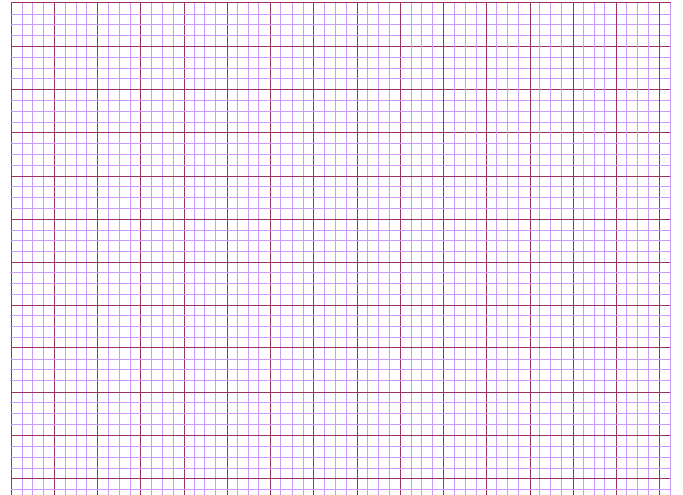 Thứ sáu ngày 19 tháng 10 năm 2021
Toán
Luyện tập
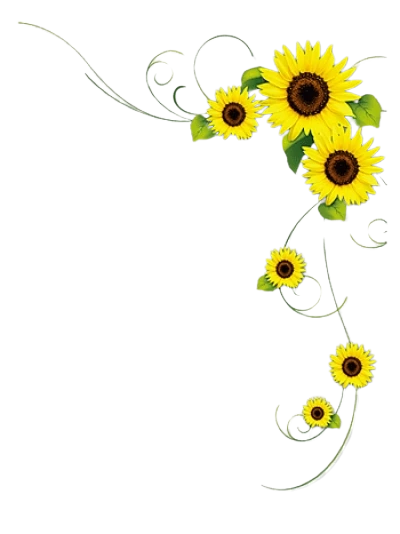 KHỞI ĐỘNG
LUYỆN TẬP THỰC HÀNH
Tính
1
Lúc đầu trên sân có 6 bạn đang chơi, sau đó có thêm 5 bạn đi đến. Hỏi trên sân có tất cả bao nhiêu bạn?
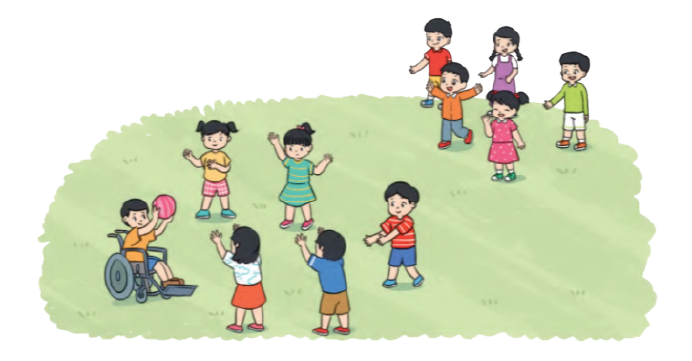 Bài giải:
11
11
5
6
Có:         6 bạn
Thêm:    5 bạn
Có tất cả:        bạn
Trên sân có tất cả số bạn là:
?
?
=         (bạn)
?
?
+
?
?
Đáp số:        bạn
Tính
2
Cường có 12 quả bóng, Cường cho em 5 quả. Hỏi Cường còn lại bao nhiêu quả bóng?
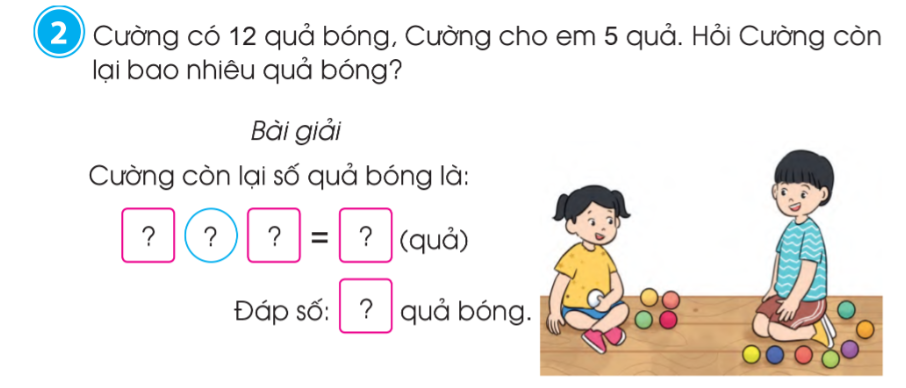 Bài giải:
Có:         12 quả bóng
Cho:       5 quả bóng
Còn lại:        quả bóng
Cường còn lại số quả bóng là:
12
6
5
6
?
?
=         (bạn)
?
?
-
?
?
Đáp số:        bạn
Tính
3
Tham dự cuộc thi viết chủ đề “Em yêu biển đảo Việt Nam”, đội Hải Âu có 25 bài dự thi, đội Chim Én có 30 bài dự thi. Hỏi hai đội có tất cả bao nhiêu bài dự thi?
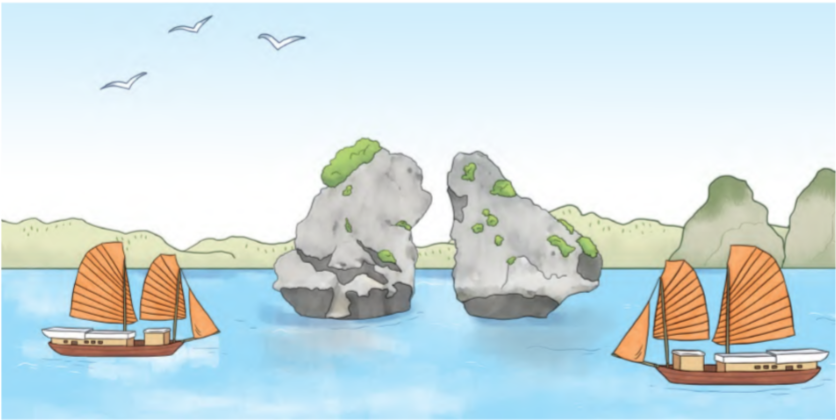 Bài giải:
Đội Hải Âu:   25 bài
Đội Chim Én:  30 bài
Cả hai đội:        bài
Cả hai đội có tất cả số bài dự thi là:
25 + 30 = 55 (bài)
?
Đáp số: 55 bài dự thi
Tính
4
Lớp 2B trồng 12 khóm hoa trong đó có 3 khóm đã nở hoa. Hỏi còn bao nhiêu khóm chưa nở hoa?
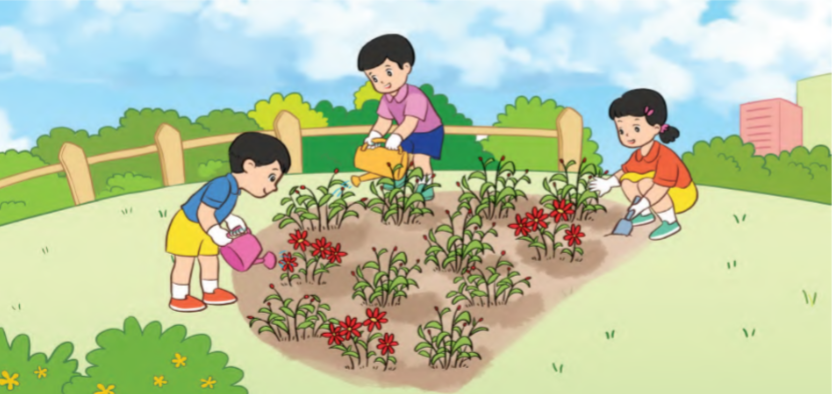 Bài giải:
Trồng:   12 khóm hoa
Đã nở:     3 khóm hoa
Còn lại:        khóm chưa nở
Còn số khóm chưa nở hoa là:
12 – 3 = 9 (khóm)
?
Đáp số: 9 khóm chưa nở hoa
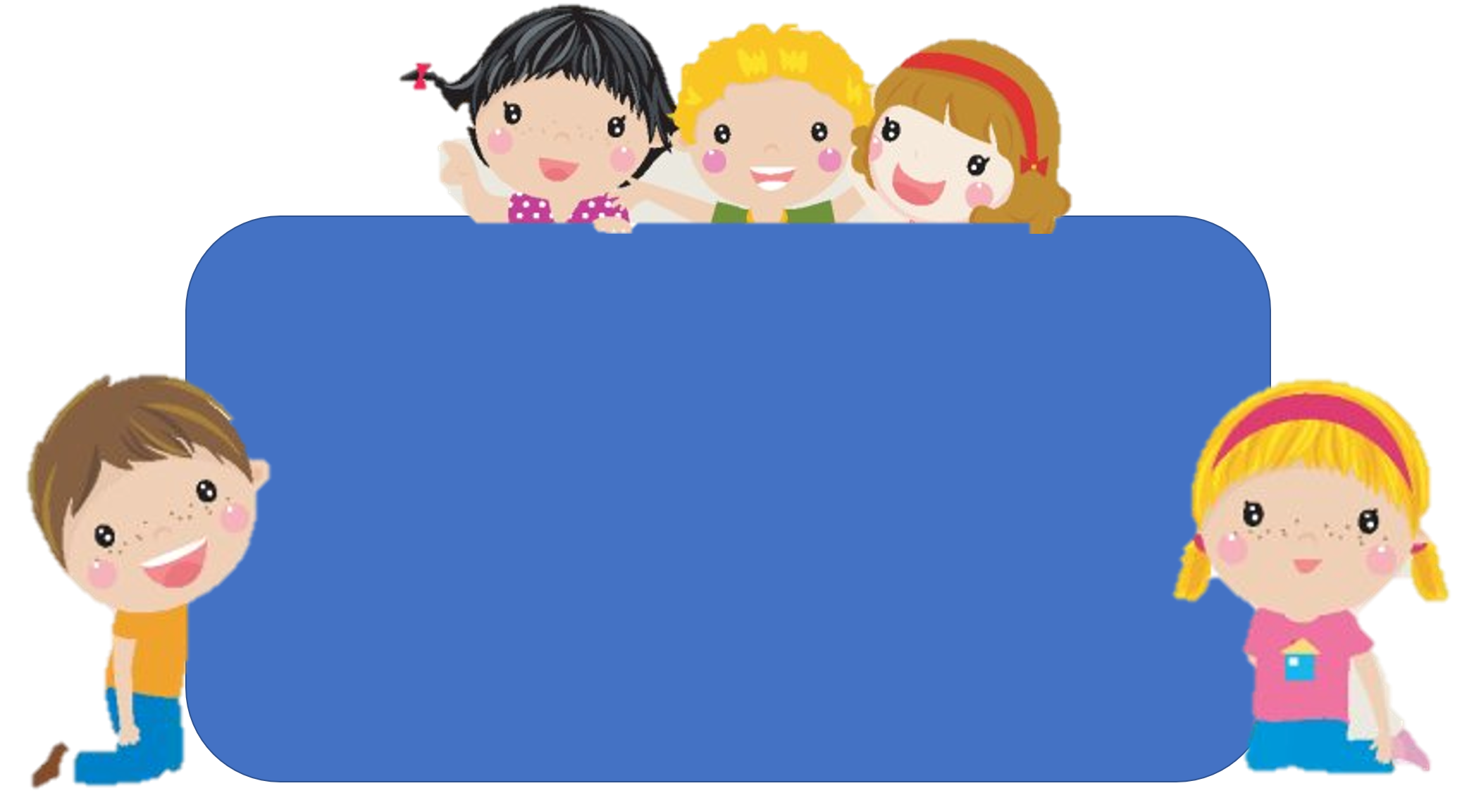 Để có thể làm tốt các bài tập trên em nhắn bạn điều gì?
Bài học hôm nay em biết thêm được điều gì?
DẶN DÒ